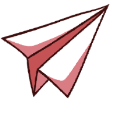 二次根式的乘除法
WWW.PPT818.COM
=
·
ab
a
b
(
a
0
,
b
0
).
≥
≥
a
a
=
>
(
a
0
,
b
0
).
≥
b
b
温故知新
1.二次根式的性质及应用:
                              积的算术平方根的性质

                              商的算术平方根的性质
温故知新
2.最简二次根式的特点
①根号里面没有分母，没有小数
②分母中没有根号
③能开出来的，必须开出来.
练一练（1）
      （2）
      （3）
学习目标
1.研读文本，用自己的话说出二次根式的乘除法运算法则的理解；
2.通过计算学校梯形通用实验室的面积，总结二次根式混合运算的方法；
3.运用整体思想，解决二次根式的求值问题.
学习重难点
重点：1.会运用法则进行二次根式的乘除运算；
       2.二次根式混合运算的运算顺序和运算律.
难点：熟练地进行二次根式的混合运算.
挑战自我
1.计算
（1）
（2）
（3）
（4）
挑战自我
2.已知二次根式       ，解决下列问题：
（1）当x=3时，求       的值；
（2）若x是正数，      是整数，求x的最小值；
（3）若       与         是两个最简二次根式，且被开方数相同，求x的值.
挑战自我
3.已知          ，求                   的值.
知识梳理
（上底+下底）×高
                 2
解:
S
梯形面积：
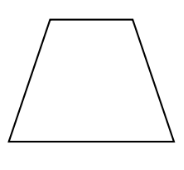 =
·
ab
a
b
(
a
0
,
b
0
).
≥
≥
a
a
=
>
>
(
(
a
a
0
0
,
,
b
b
0
0
).
).
≥
≥
b
b
=
(
a
0
,
b
0
),
·
ab
≥
a
b
≥
a
a
=
b
b
知识梳理
二次根式的化简:
1.
积的算术平方根：
商的算术平方根：
互逆运算
2.
二次根式的乘法和除法法则:
练一练
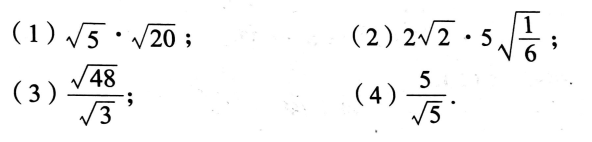 计算:
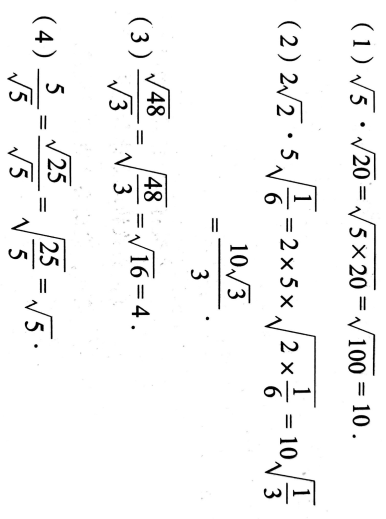 解:
对于(4)，小亮的解法是： 

他的解法与左边的有何不同，你能说出依据吗？
解:
解:
解:
计算.
 （1）              （2）         （3）
 
（4）              （5）         （6）

二次根式相乘除，先按照法则进行运算，如果积或商中含有二次根式，要将它化成最简二次根式.
知识梳理
在进行二次根式的四则运算时，实数的运算律和运算顺序都适用，乘法公式也同样适用.
二次根式混合运算.
   （1）                   （2）
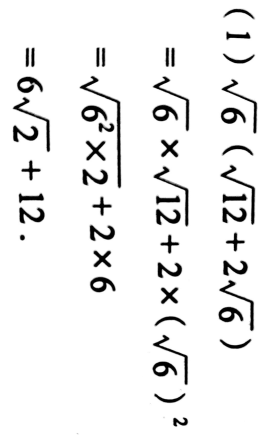 解:
解:
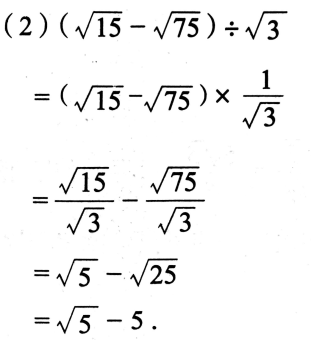 知识梳理
在进行二次根式的四则运算时，实数的运算律和运算顺序都适用，乘法公式也同样适用.
解:
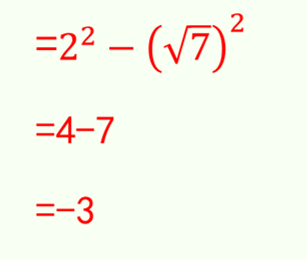 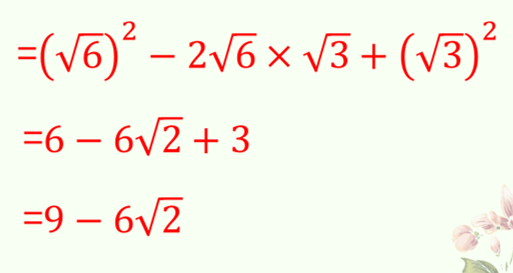 知识梳理
1.分母有理化 ：二次根式中的除法可以用化去分母中根号的的方法进行运算，这种化去分母中根号的变形叫做分母有理化.                          例：
2.依据：分式的基本性质 
3.方法：将分子和分母都乘分母的
 有理化因式，化去分母中的根号.
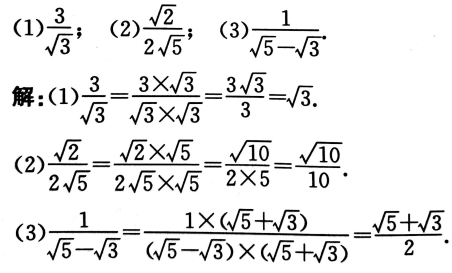 挑战自我
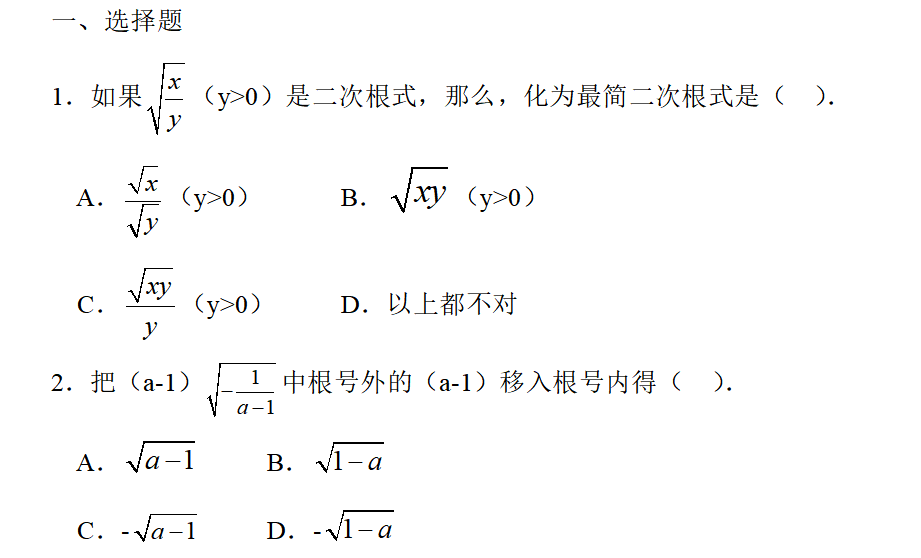 挑战自我
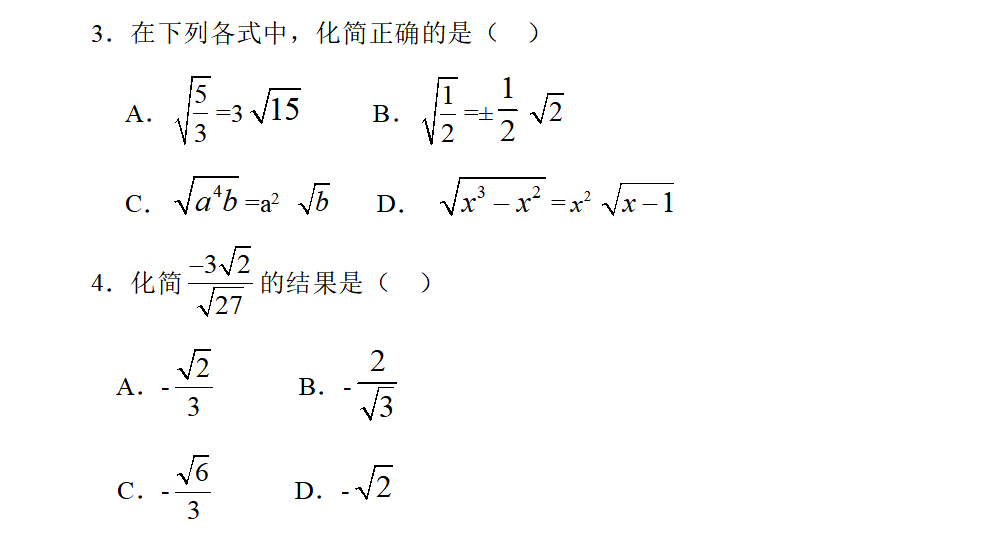 挑战自我
5.计算
(1)
（上底+下底）×高
                 2
解:
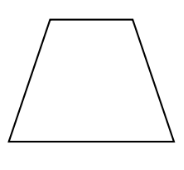 梯形面积：
挑战自我
(2)                          (3)


(4)                          (5)
挑战自我
(6)                          (7)


(8)                          (9)
挑战自我
6.已知              ，试求         的值.
小结
1.二次根式的乘除法法则；
2.二次根式的混合运算.